Operation Desert Storm
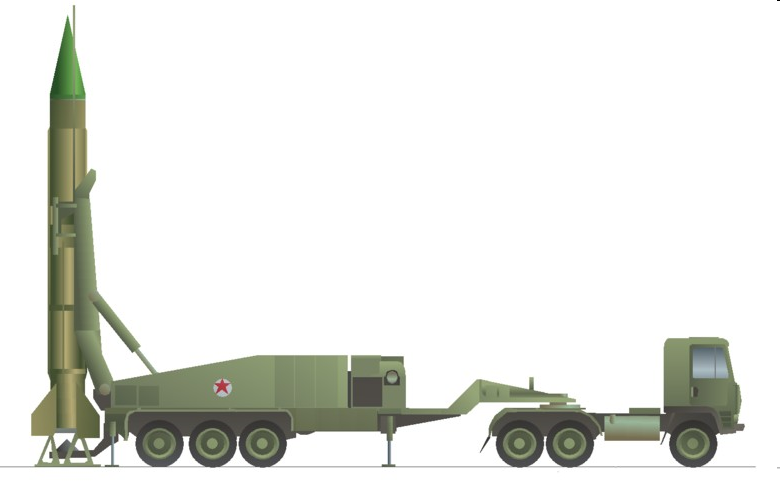 war last only 6 weeks
 Saddam tries to draw Israel into war by firing 39 Scud missiles at Israel –causes some damage but Israel refrains from responding
 hoped Israel’s participation would fragment coalition
 liberate Kuwait on Feb. 22
 cease-fire announced on Feb. 28 after crossing into Iraq
 379 coalition deaths (294 US deaths)
 est. 20-30,000 Iraqis killed
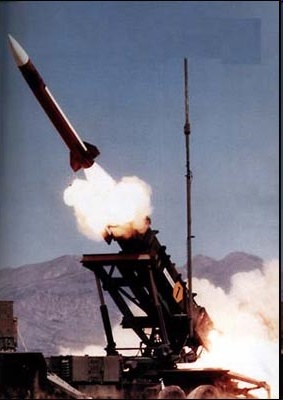 Post-Desert Storm
UN Security Council Resolution 661 imposes economic sanctions including trade embargo, excluding medical supplies, food and other items of humanitarian necessity
 restitution ordered to Kuwait
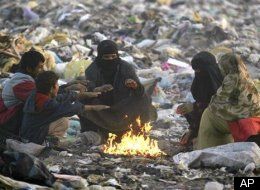 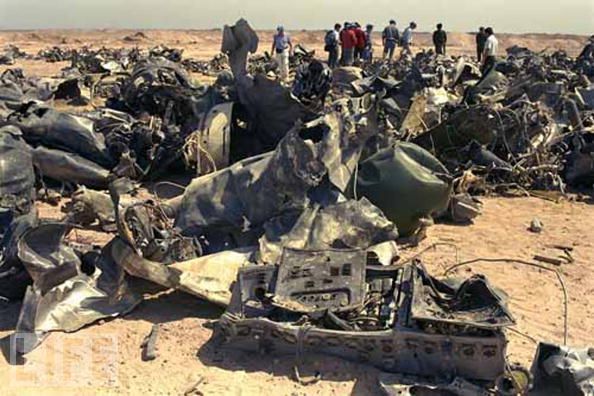 UN Resolution 687 calls for removal of weapons of mass destruction (WMD) for lifting of embargo
 sanctions and gov’t policies lead to hyperinflation, widespread poverty and malnutrition
Post-Operation Desert Storm
Iraq gives limited/no cooperation to UN inspection teams
 forces occasional bombings of suspected sites of WMD manufacture and storage
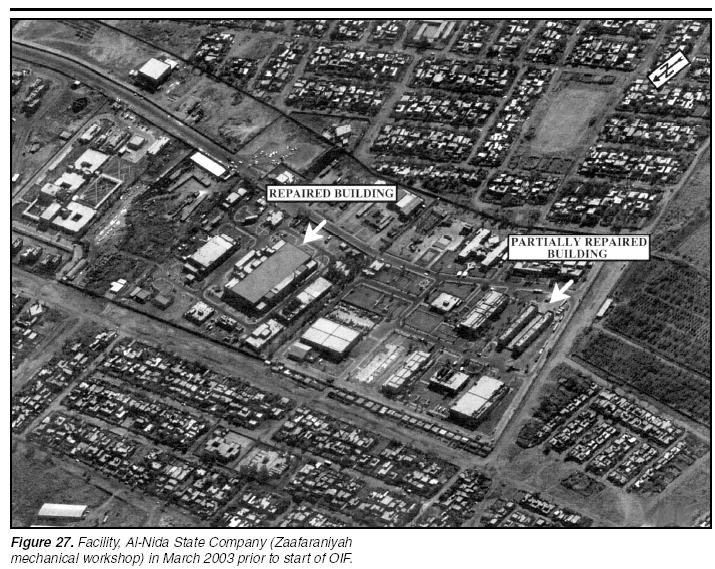 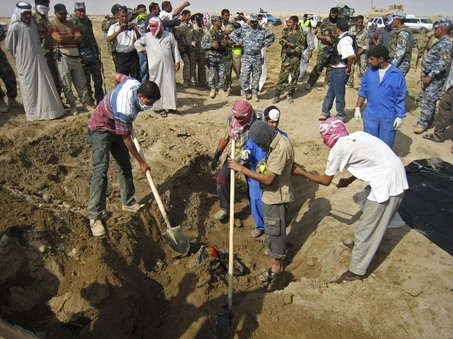 - US encourages rebellions against Saddam by Kurds and Shi’as – Saddam uses chemical weapons to suppress rebellions
Mass graves found in 2003
Iraq Crisis 2001-2003
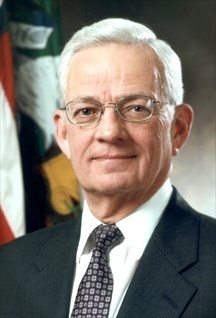 According to Treasury Secretary Paul O’Neil, ten days after assuming office, Bush instructed his aides to look for a way to overthrow the Iraqi regime
 Plan for post-Saddam Iraq
 Foreign Suitors for Iraqi Oilfield contracts
- after 9/11, it becomes clear Bush Admin. intends to remove Saddam from power
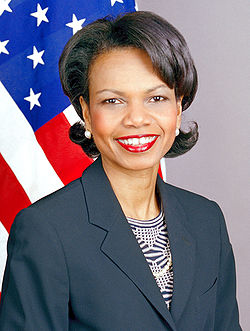 - administration begins to make case Iraq is linked to al-Qaeda
 UN Resolutions bar Iraq from possession of WMD – have right to inspect
 US demands inspections
Condoleezza Rice
Iraq Crisis 2001-2003
The American Case Against Saddam
new office created in the White – Office of Special Plans (OSP) – function was to deliver raw, un-vetted intelligence to Vice President Cheney
 intelligence was often given to media for mass dissemination
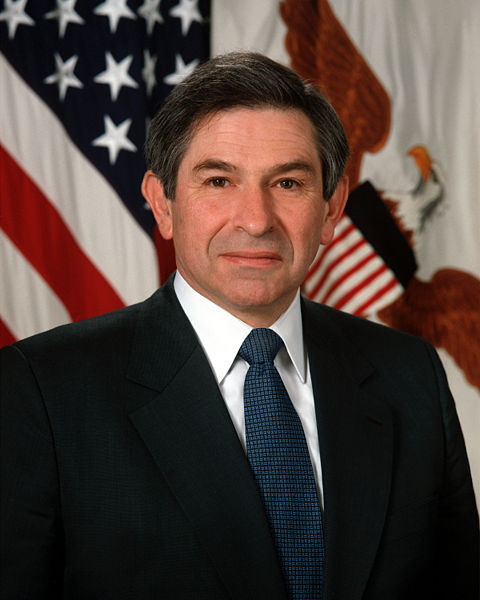 Doug Feith
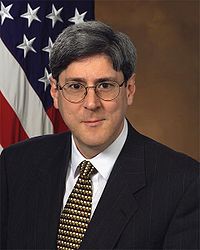 Paul Wolfowitz
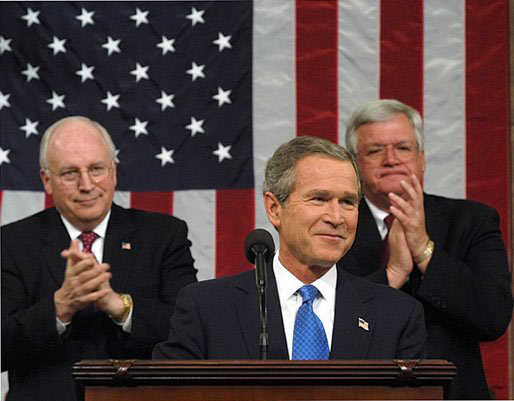 yellowcake uranium story
 based on British documents
 key element in Bush’s State of the Union Address in Jan., 2003
 “The British government has learned that Saddam Hussein recently sought significant quantities of uranium from Africa.”
Iraq Crisis 2001-2003
The American Case Against Saddam
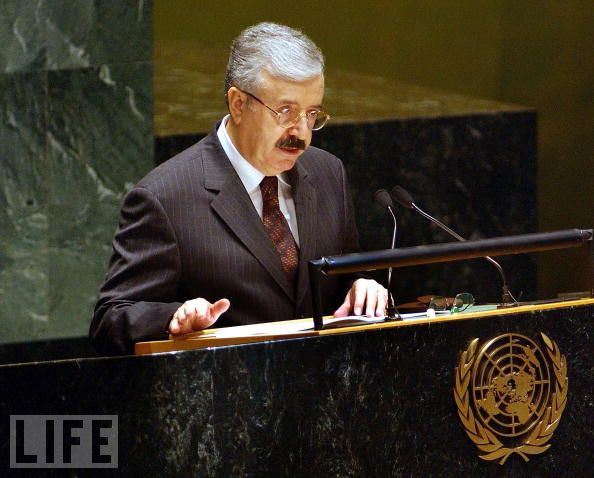 Naji Sabri, Foreign Minister of Iraq, worked as agent for French Intelligence
 informed CIA in 2003 Saddam had hidden poison gas among Sunni tribesmen
 nuclear ambitions but no real program
 no stockpiles of biological agents
2002 leaked intelligence published in NY Times claiming aluminum tubes for centrifuges to enrich uranium were intercepted in Jordan bound for Iraq
  becomes key element in Colin Powell’s address to UN on February 24, 2003 pushing for war
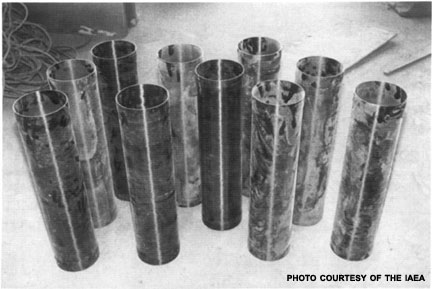 Iraq Crisis 2001-2003
The American Case Against Saddam
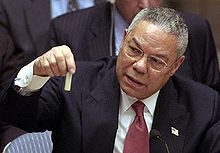 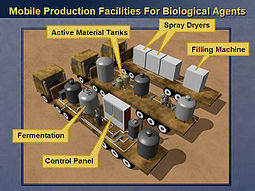 Powell tells of mobile biological weapons lab made by Iraq
 claims anthrax production in Iraq
Secretary of State Colin Powell holding a bottle of anthrax at UN
numerous UN resolutions passed to force Iraqi compliance with weapons inspectors
 US claims Iraq has failed to appropriately comply
 September 24, 2002 – Tony Blair, Prime Minister of Great Britain claims “he has existing and active military plans for the use of chemical and biological weapons, which could be activated within 45 minutes”
Iraq Crisis 2001-2003
The American Case Against Saddam
Iraq-al-Qaeda link  “The Czech interior minister said today that an Iraqi intelligence officer met with Mohammed Atta, one of the ringleaders of the September 11 terrorists attacks on the United States, just five months before the synchronized hijackings and mass killings were carried out.”
 Dick Cheney on Meet the Press, Dec 9, 2001
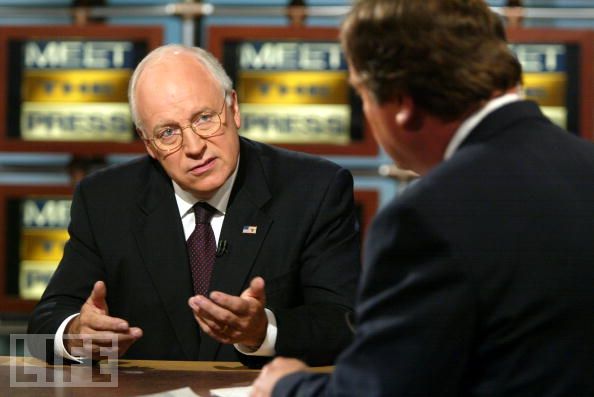 - Czech intelligence have backed away from these claims and even Cheney admits today these reports were never confirmed
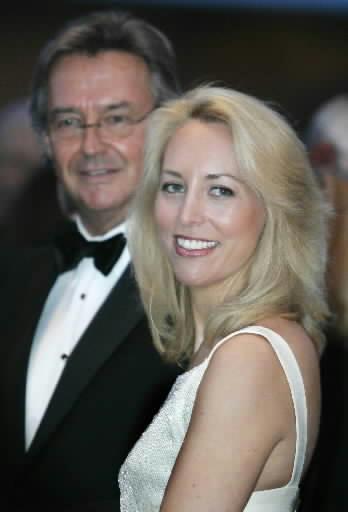 Iraq Crisis 2001-2003
The American Case Against Saddam
the Yellowcake Deal – Feb, 2002 – Ambassador Joseph Wilson investigates claim and finds documents making the claim were forgeries
 White House responds by “outing” Wilson’s wife (ask me “Who is Valerie Plame?”) as a CIA operative – ruining her career as an agent
 secret British memo says “Bush wanted to remove Saddam, through military action, justified by the conjunction of terrorism and WMD. But the intelligence and facts were being fixed around the policy”
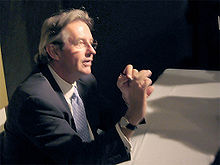 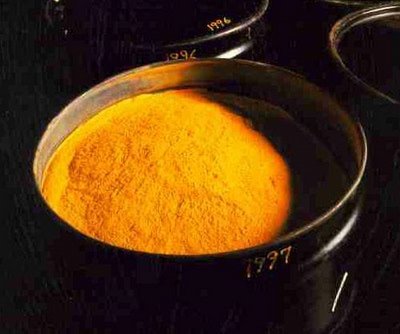 Iraq Crisis 2001-2003
The American Case Against Saddam
the aluminum tubes – Bush claims this is proof of a nuclear program
 Department of Energy report to President in 2002 on the tubes conclude they “seem to better match our expectations for a conventional Iraqi military buy than a major purchase for a clandestine weapons-of-mass destruction program.”
 report ignored and dismissed
 Bush later laments his biggest regret was “the intelligence failure in Iraq”
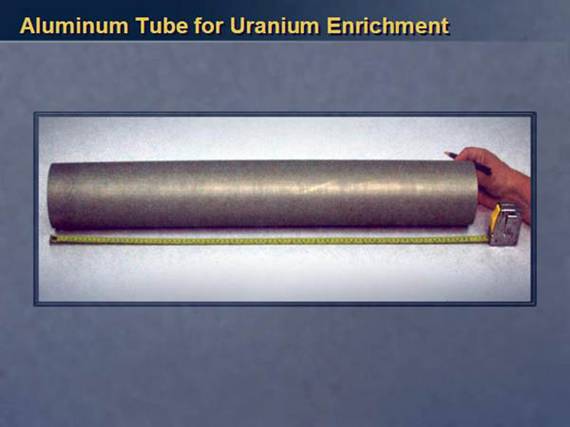 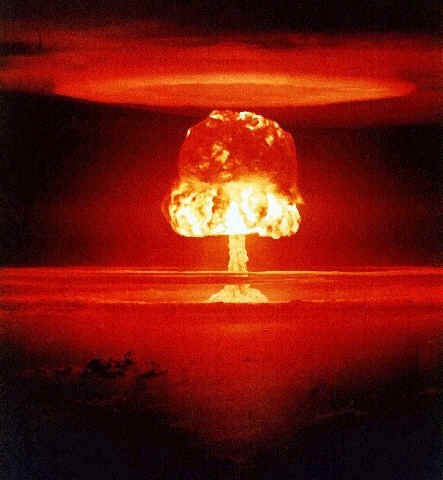 Iraq Crisis 2001-2003
The American Case Against Saddam
the mobile biological labs – based upon the intelligence from Iraqi defector in 1999
 German Intelligence warned CIA to not trust reports from this source – unreliable
 Iraq Survey Group (ISG) in 2004 confirmed no mobile labs existed
 ISG reports they found evidence of WMD-related program activities but no biological, chemical, or nuclear weapons
 “What everyone was talking about is stockpiles produced after the end of the last Gulf War and I don’t think there was a large-scale production program in the nineties… It turns out that we were all wrong, probably in my judgment, and that is most disturbing.”
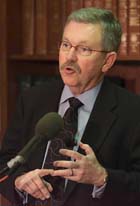 David Kay, head of the ISG
Iraq Crisis 2001-2003
The American Case Against Saddam
Blair’s 45-minutes claim – no WMD, no ability to strike in 45 minutes
  no Scud missile attacks during war; 88 Scuds launched during first Gulf War
 Sabri’s claim that Iraq had no biological or nuclear capabilities were confirmed
 found some old chemical weapons but experts believe they posed no imminent threat
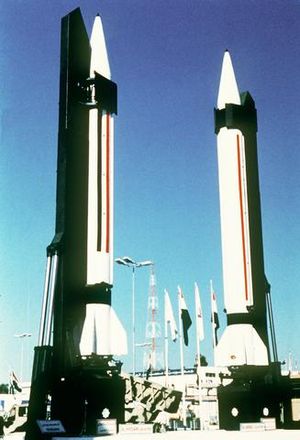 Iraq Crisis 2001-2003
The Inspections
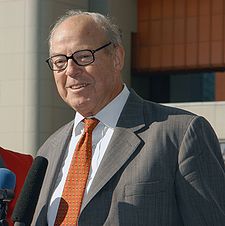 UN Resolution 1441 forced Iraq to accept new round of weapons inspection
 Hans Blix, Swedish diplomat & former head of the International Atomic Energy Commission, headed inspection team
reported Iraq was uncooperative – “If Iraq had provided the necessary cooperation in 1991, the phase of disarmament -- under resolution 687 -- could have been short and a decade of sanctions could have been avoided.”
 did not find WMD – “There were about 700 inspections, and in no case did we find weapons of mass destruction.”
 claimed his team needed more time to confirm whether the little they found were fragments of dead program or the start of a real WMD program
The War
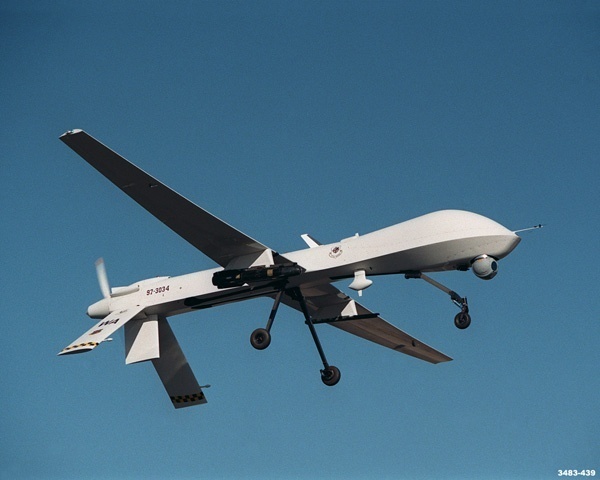 Oct., 2002 – Senate told Saddam has unmanned aerial vehicles (UAV) capable of delivering chemical attacks (it did not)
 Congress votes to authorize the President the power to use armed force against Iraq
Jan., 2003 – Bush & Blair make a secret deal to carry out the invasion regardless of whether WMD were discovered by UN weapons inspectors
 Bush also tells Blair he does not expect warfare between the different religious factions in Iraq after the removal of Saddam
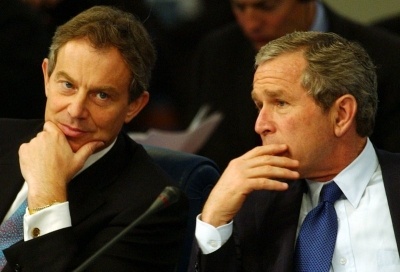 Tony Blair and George Bush, January 31, 2003
The War
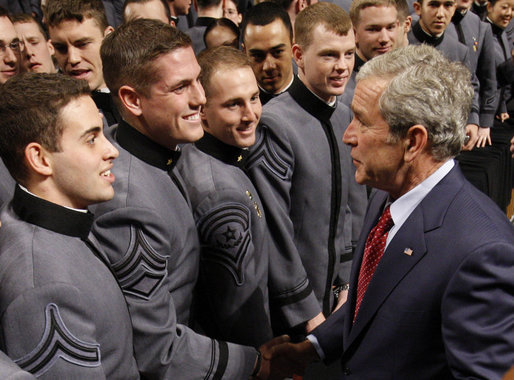 Bush Doctrine
 preemptive strikes against potential enemies 
 promoting democratic regime change
We cannot defend America and our friends by hoping for the best. We cannot put our faith in the word of tyrants, who solemnly sign non-proliferation treaties, and then systemically break them. If we wait for threats to fully materialize, we will have waited too long — Our security will require transforming the military you will lead — a military that must be ready to strike at a moment’s notice in any dark corner of the world. And our security will require all Americans to be forward-looking and resolute, to be ready for preemptive action when necessary to defend our liberty and to defend our lives.
- George Bush, June 1, 2002 at USMA Graduation
Operation Iraqi Freedom
invasion of Iraq begins on March 20, 2003 under command of General Tommy Franks

Objectives
 end the Hussein regime
 eliminate Iraqi WMD
 eliminate whatever Islamist militants could be found
 obtain intelligence on militant networks
 distribute humanitarian aid
 secure Iraq’s petroleum infrastructure
 assist in creating a representative but compliant government as a model for other Middle East nations.
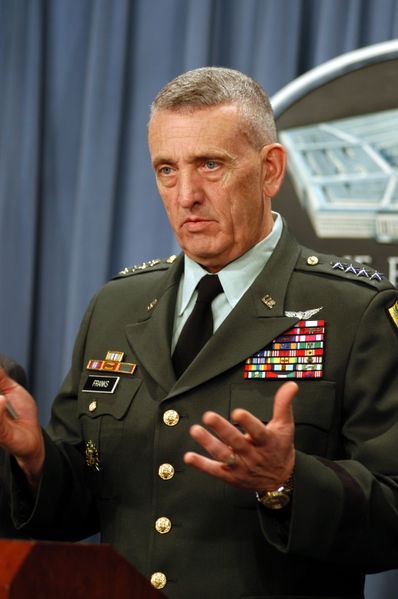 Operation Iraqi Freedom
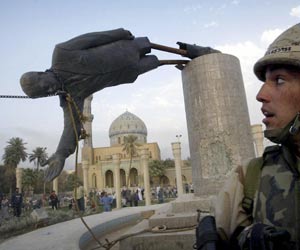 Iraqi military offers some resistance but Coalition Forces quickly roll into Baghdad
 April 9 –Baghdad falls to US troops – Ba’ath Party and Saddam abandon city
 fall of Saddam is followed by gratitude and looting of government buildings
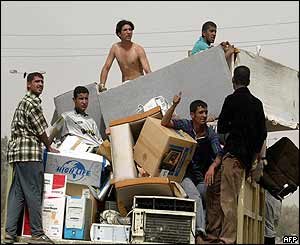 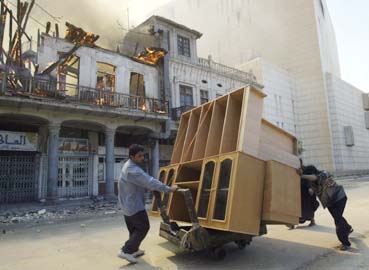 250,000 tons of ammunition was also looted
 Rumsfeld’s response – “Stuff happens.”
Operation Iraqi Freedom
Mission Accomplished
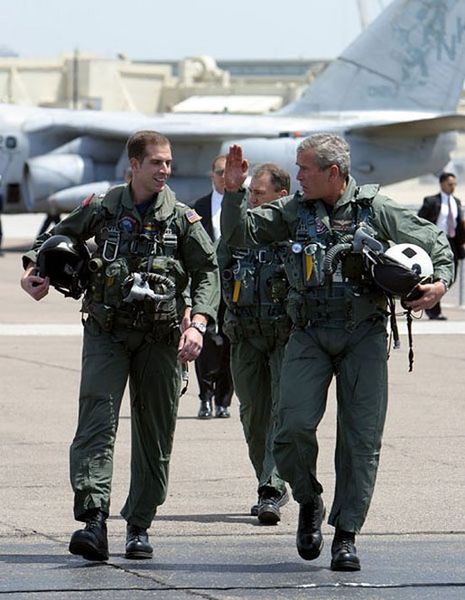 May 1, 2003 – President Bush declares major combat operations in Iraq are over
 will stir controversy because resistance to American occupation will begin
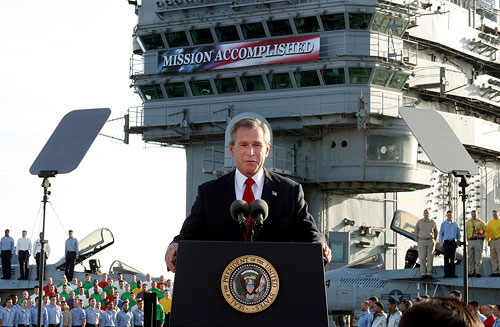 criticized for politicizing the war
 did not find weapons of mass destruction
Operation Iraqi Freedom
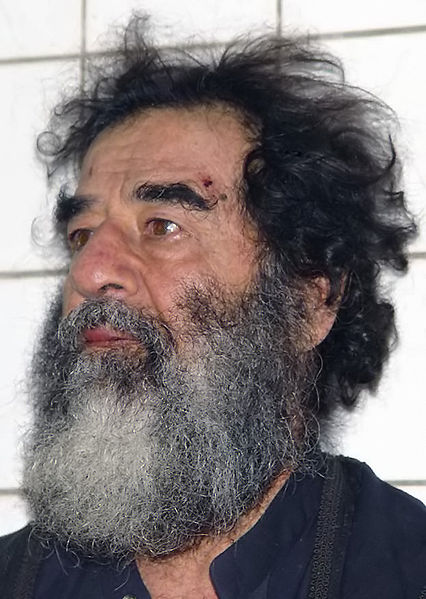 Okay, let’s get to the end of this presentation and skip all the details – Saddam’s government falls and over time most of his key officials will be captured or killed

 Saddam is captured on December 14, 2003

 charged with the torture and murder of 182 people after failed assassination attempt in 1982
 found guilty and executed on December 30, 2006
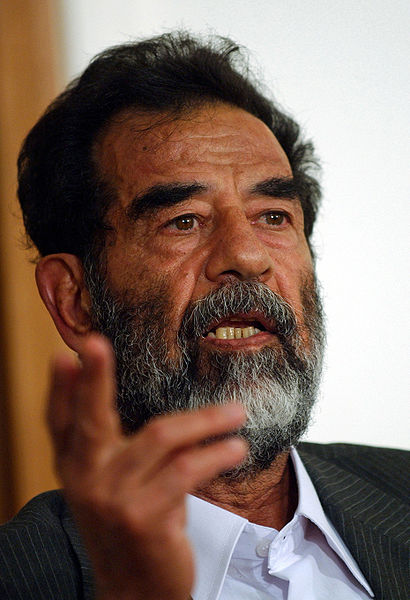 Operation Iraqi Freedom
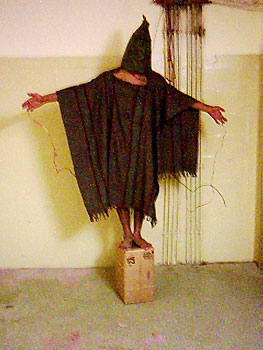 Constitution drafted in October , 2005
 current government takes over May, 2006
 meanwhile – Abu Ghraib
 Fallujah
 Blackwater scandal
 resistance grows – sectarian violence, civil war
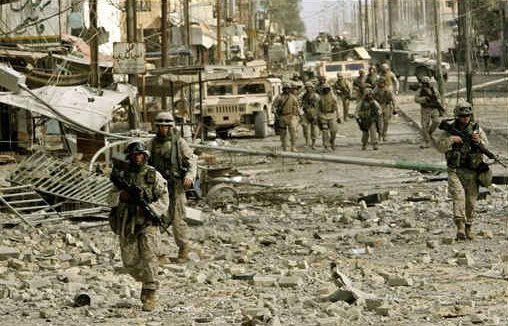 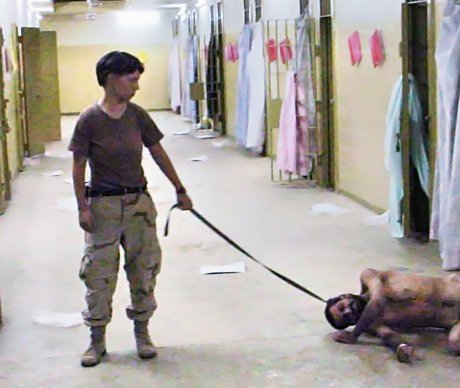 The Surge
January 2007
 increase troop levels by over 20,000
 however included winning hearts and minds of the Iraqi people through 
building relationships
preventing civilian casualties
compromising with and even hiring some former enemies
results have been successful as bombings and attacks have decreased
 Complete withdrawal – Oct. 21, 2011
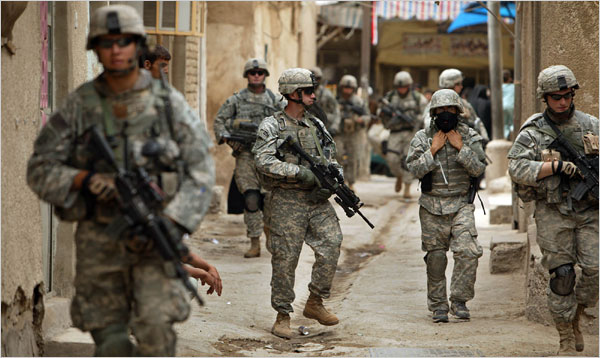 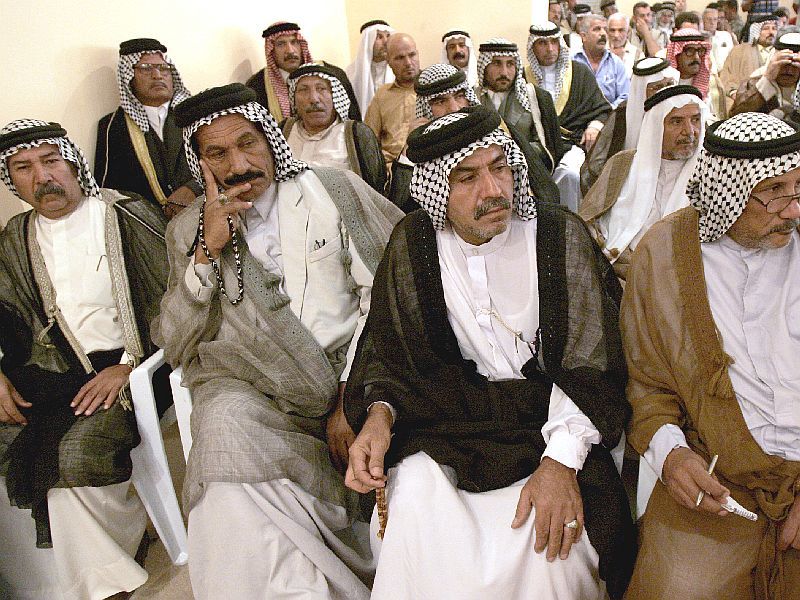 Coalition Military Fatalities By Year –
 Operation Iraqi Freedom
Afghanistan Coalition Military Fatalities By Year – Operation Enduring Freedom
Source : http://icasualties.org/
Defense department
How many people died on September 11, 2001?
Total Civilian Deaths in Iraq - 95,751 – 104,456, as of March 14, 2010
Deaths per day from suicide attacks and vehicle bombs
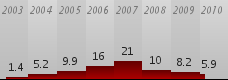 Deaths per day from gunfire / executions
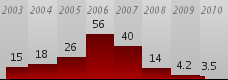